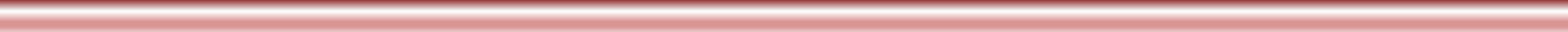 Procuraduría Federal de Protección al Ambiente
Estructura Básica
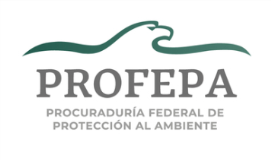 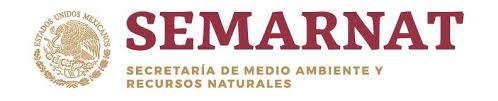 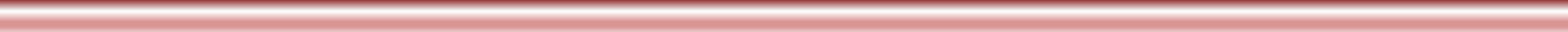 Procurador Federal de Protección al Ambiente
J11
5792
Subprocuraduría de Auditoría Ambiental
Subprocuraduría de Inspección Industrial
Subprocuraduría de Recursos Naturales
Subprocuraduría Jurídica
K31
5933
K31
5932
K31
K31
5938
5934
Dirección General de Administración
K21
3472
Dirección General de control de procedimientos administrativos y consulta
Dirección General de Inspección y Vigilancia Forestal
Dirección General de Delitos Federales contra el Ambiente y Litigio
Dirección General de Denuncias ambientales, quejas y participación social
Dirección General de Inspección de Fuentes de Contaminación
Dirección General de Inspección Ambiental en Puertos, Aeropuertos y Fronteras
Dirección General de Inspección y Vigilancia de Vida Silvestre, Recursos Marinos y Ecosistemas Costeros
Dirección General de Impacto Ambiental y Zona Federal Marítimo Terrestre
Dirección General de Operación de Auditorías
Dirección General de Planeación de Promoción de Auditorías
Dirección General de Asistencia Técnica Industrial
K11
K11
K11
3469
K11
3468
5625
3465
K11
3461
3470
3460
K11
K11
K11
3462
K11
K11
3464
3463
K11
3466
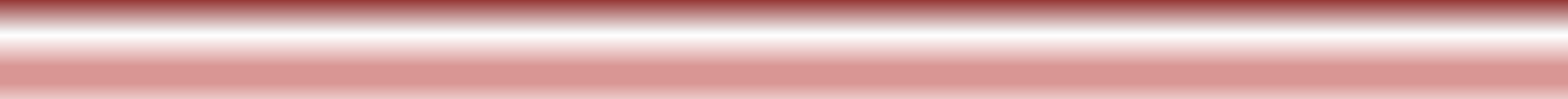